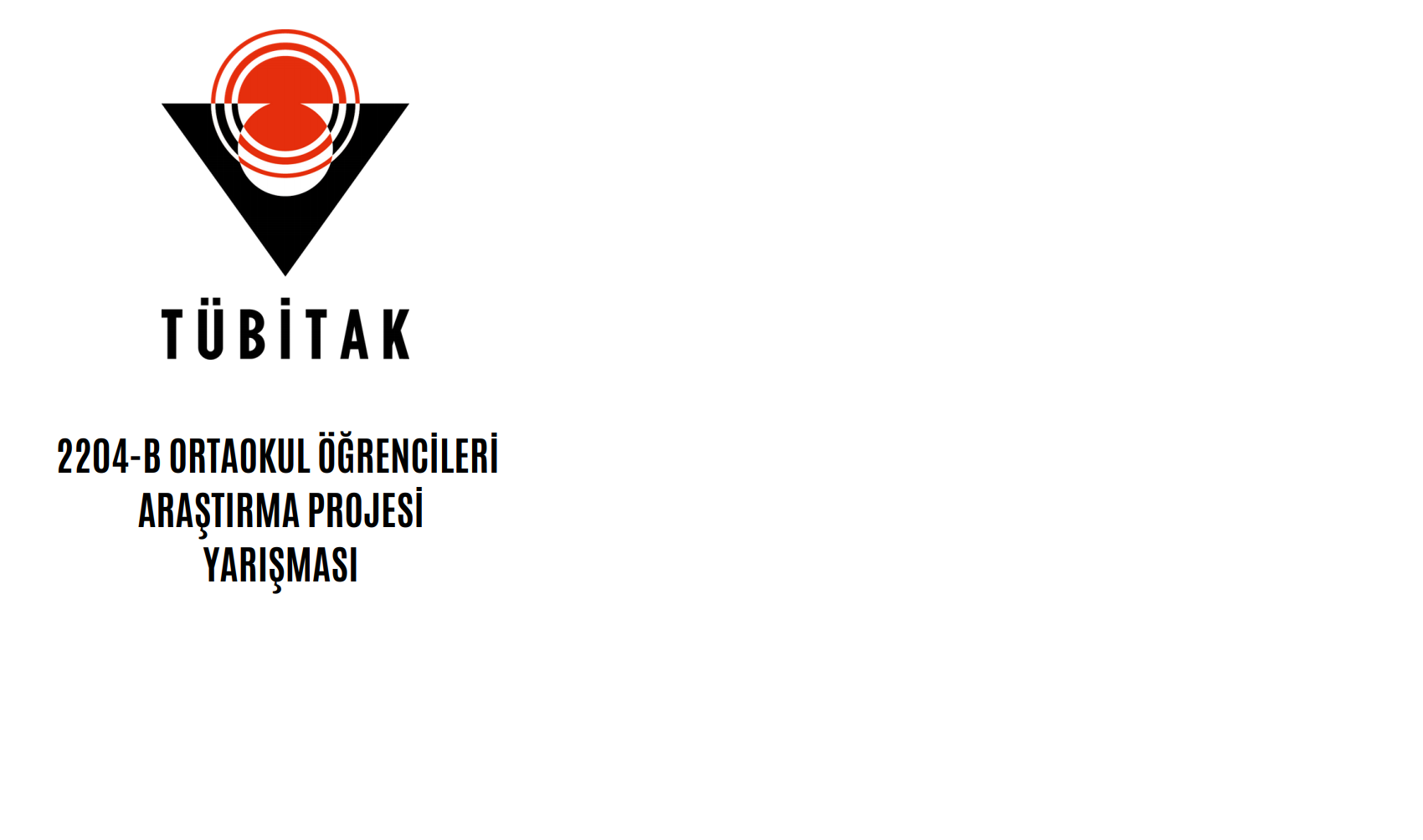 BAŞARI   ELİMİZDE
 AMA
HANGİ ELİMİZDE ?
Billur Irmak ÖNAL 

Umut BAYTAR
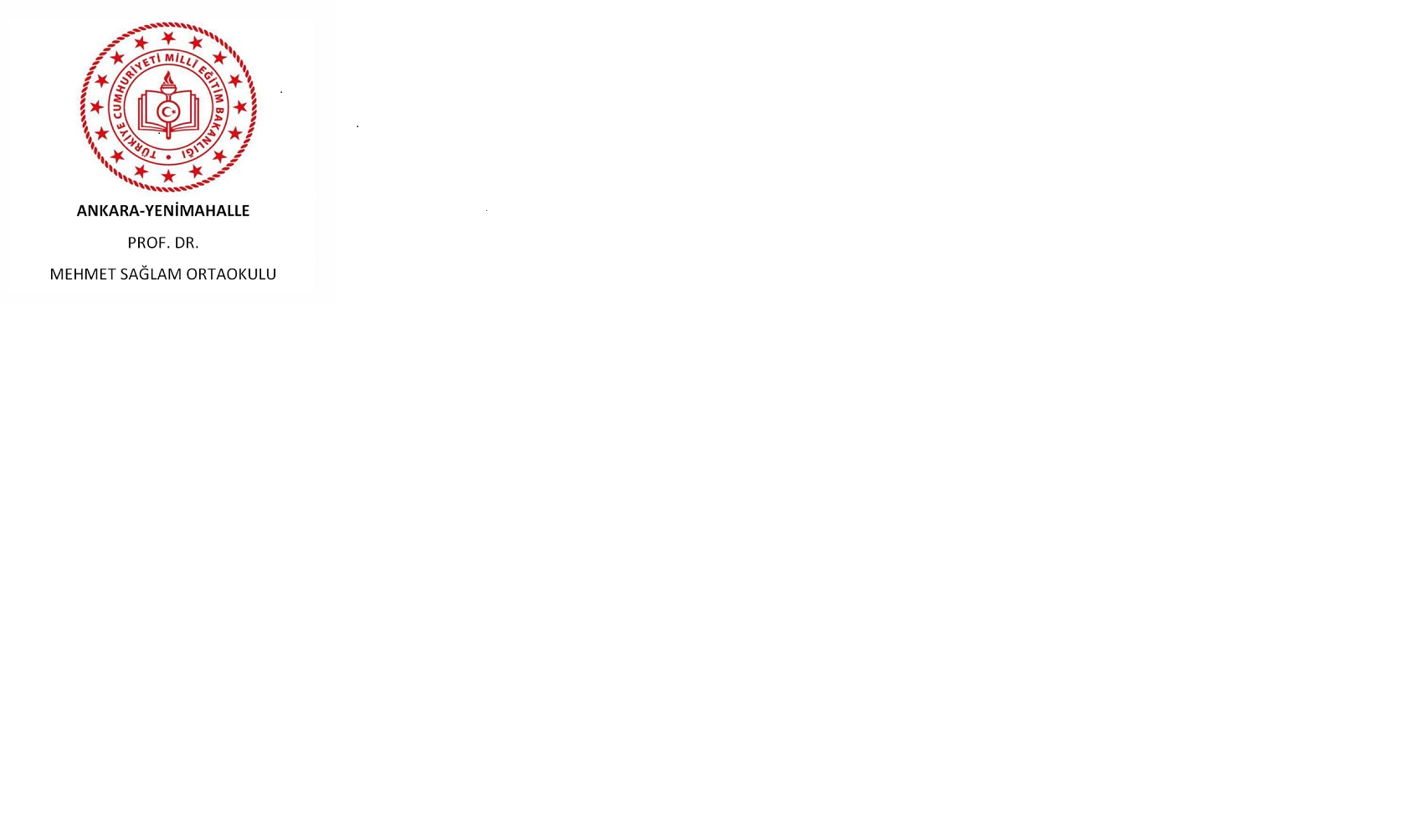 N E D E N   B U   P R O J E ?
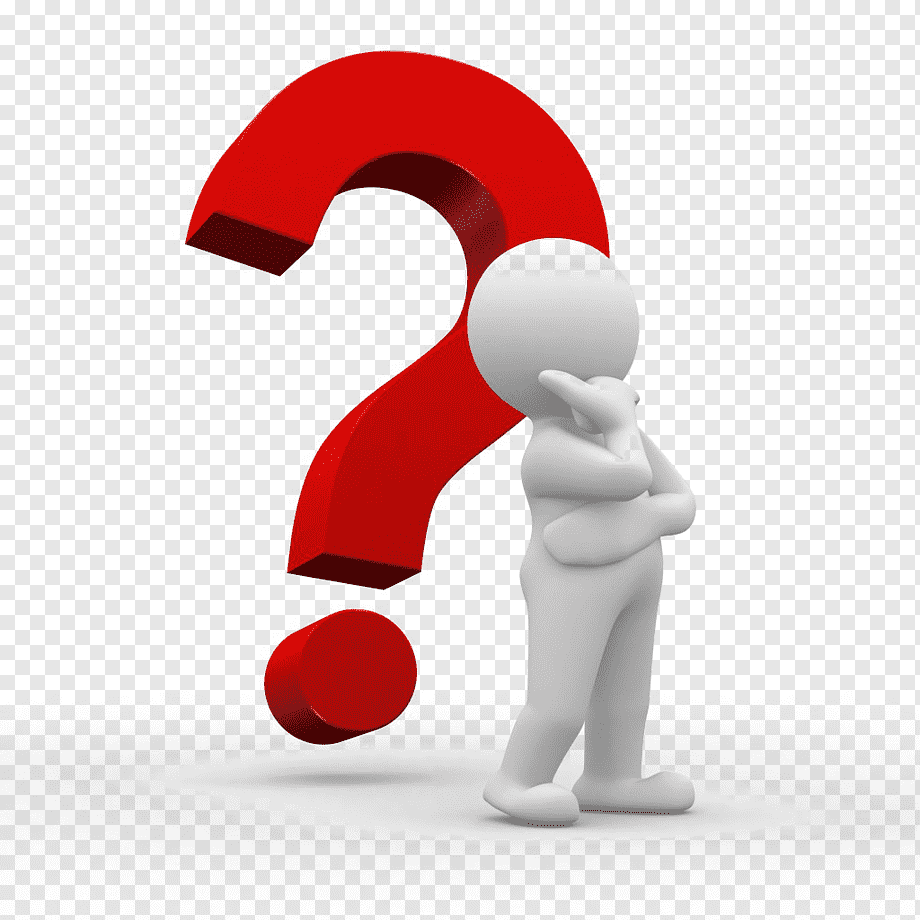 A M A Ç
Sağ ya da sol elini baskın kullanan kişilerin
 hedefi vurmalarında belirgin bir farkın olup
olmadığının tespit etmektir.
Okçuluk sporunda başarıyı artırmak için,
 bu spora ilgisi olan kişilerin, hangi ellerini 
kullandıklarına bakarak, bu spora kimin daha
 çok yönlendirilmesi gerektiğini bulmak.
P R O B L E M
Okçuluk sporunda farklı ellerini (sağ veya sol) kullanan sporcuların bu spordaki başarıları arasında bir fark var mıdır?
H İ P O T E Z
Okçuluk sporunda kullanılan baskın el ile sporcunun başarısı arasında  bir ilişki vardır.
İŞ ZAMAN ÇİZELGESİ
Y Ö N T E M
Araştırmamız, Ankara’daki profesyonel
 bir okçuluk kulübündeki 6-66 yaş
 aralığındaki 122 kişi üzerinde yapılmıştır.
 El kullanımı ise  günlük hayatta ve atış
 yaparken baskın olarak kullandıkları ele
 göre belirlenmiştir.
P R O J E   Ö Z E T İ
Halk arasında "sağlaklık ve solaklık" olarak 
bilinen ve yaygın olarak kullanılan el tercihi 
kavramının, kesin bir tanımı bulunmamaktadır. 
Sıklıkla başvurulan tanımı üzerinden 
gidilecek olursa, bir insanın günlük yaşantısı 
içerisinde öncelikli olarak tercih ettiği el ve ayak
 kullanımıdır.
P R O J E   Ö Z E T İ
Dane’nin ifadesiyle el tercihi, iş yaparken elin birini diğerine tercih etmek olarak tanımlanabilir (Dane,1990).
Yapılan birçok bilimsel araştırma göstermektedir ki; gerek çevresel gerek kalıtımsal nedenlerle şekillenen el tercihi, sağ el kullanımı kadar, sol el kullanımı da normal bir durumdur.
P R O J E   Ö Z E T İ
El kullanımının belirginleştiği dönemden
 itibaren ailede başlayan, okulda devam eden
 eğitim sürecinde, çocukların farklı bir el
 kullanımına sahip olduklarını anlamaları ve
 çoğu günlük kullanım ürünlerinde yaşadıkları
 zorluklar dikkat çekmektedir ( Boratav, Gürdal,  2017 ).
P R O J E   Ö Z E T İ
İlerleyen dönemlerde bu durum farklılığı
 kabullenme ve ürünlerin sol el kullanımına
 uygun olup olmamasına bağlı olarak ürünü
 tercih etmek ya da etmemek yönünde
 şekillenmektedir ( Boratav, Gürdal,  2017 ).
P R O J E   Ö Z E T İ
Projemizde okçuluk sporu ile uğraşan kişilerin
 başarısına sağ el kullanımının ya da sol el kullanımının
 etkisi olup olmadığını araştırdık. 
Ankara’daki profesyonel okçuluk kulüplerinde sporcu
 olan kişiler için , bir anket çalışması oluşturduk. 
Kendi sorularımızla hazırladığımız 7 soruluk anketimiz
 122 sporcu tarafından yanıtlandı.
 Anket sonuçlarımızın analizlerini yaparak, sağ ya da sol
 el kullanımı arasında  bir fark olup olmadığını
 gözlemlemeye ve bunu verilerle ortaya koymaya çalıştık.
A N K E T  S O R U L A R I M I Z
Cinsiyetiniz nedir ?
2. Günlük yaşamınızda iş yaparken hangi elinizi kullanıyorsunuz?
3. Okçuluk sporu yaparken hangi elinizle atış yapıyorsunuz?
4. Herhangi bir yarışmaya (bireysel) katıldınız mı?
A N K E T  S O R U L A R I M I Z
5. Herhangi bir yarışmaya katıldıysanız kaçıncı oldunuz?
A N K E T  S O R U L A R I M I Z
6. Büyük hedefe (120 cm) kısa mesafeden (10 m)  atış yaptığınızda 6 oktan kaç tanesini isabet ettiriyorsunuz ?
SAĞ
SOL
7. Büyük hedefe (120 cm) uzun mesafeden (50-70 m)  atış yaptığınızda 6 oktan kaç tanesini isabet ettiriyorsunuz ?
S O N U Ç
Yapılan anket sorularının yüzdelik hesaplamaları sonucu sol el kullanımının sağ el  kullanımına göre okçuluk sporunda anlamlı bir farklılık yarattığı görülmüştür. 
Yapılan anket yüzdelik hesaplamaları sonucu sol elini kullanan okçular arasında kadınların erkeklere oranla başarılı olduğu görülmüştür
S O N U Ç
Yapılan literatür taramalarında birçok spor dalında 
( basketbol, voleybol , hentbol vb ) dominant el ile 
başarı arasındaki ilişkinin incelendiği fakat okçuluk 
sporu ile ilgili böyle bir çalışma olmadığı görülmüştür.
Yapılan literatür taramalarında hayvanların baskın
 pençe, pati kullanımıyla ilgili çalışmaların bulunduğu 
görülmüştür.
Ö N E R İ L E R
Başarıyı arttırmak için kulüpler okçuluk 
sporunda sol elini kullanan sporcuları, bu 
spora daha fazla teşvik edebilirler.
Antrenörlere , proje çalışmamızın 
sonucuna dayanarak hizmet içi 
eğitim verilerek okçuluk sporunda sol el 
kullanımı hakkında farkındalıkları arttırılabilir.
Ö N E R İ L E R
Sağ elini kullanan sporcuların el kullanımlarının geliştirilmesi için hedef başarılarının yükseltilmesi için başlangıç düzeyinden itibaren desteklenmesi gerekir.
Y A Y G I N L A Ş T I R M A
Broşür 
Afiş
Sosyal medya 
Okul web sitesi
Online proje tanıtım toplantıları
Okçuluk kulüpleriyle sonuçların paylaşılması
Projenin İngilizceye çevrilerek Erasmus paydaşlarıyla paylaşılması sağladık.
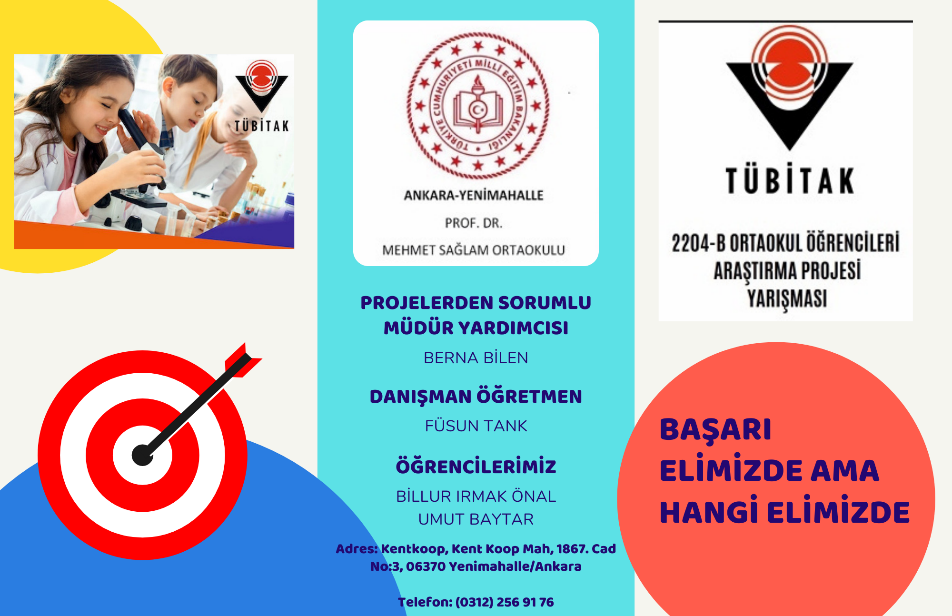